छंद
डॉ. नीतू परिहार 
सह आचार्य एवं विभागाध्यक्ष
हिंदी-विभाग 
मोहनलाल सुखाड़िया विश्वविद्यालय, उदयपुर
छन्द प्रकरण
काव्य
गद्य
(पाठ)
पद्य
(श्लोक एवं कविता)
'छन्द' = 'छद्' धातु से निष्पन्न  ('आह्लादित करना' )

परिभाषा- ''यद् अक्षरपरिमाणं तत् छन्द:'' अर्थात् जहाँ लघु एवं गुरु के आधार पर अक्षरों की गणना की जाती है, उसे छन्द कहते हैं।

पाणिनीय शिक्षा में ''छन्द:' पादौ तु वेदस्य''

प्रमुख ग्रंथ-  पिंगल आचार्य द्वारा रचित 'छन्दशास्त्रम्' या 'छन्दसूत्रम्'।
छन्द के भेद
वर्णिक
मात्रिक
गण के आधार पर छन्द का निर्धारण किया जाता है।
मात्राओं के आधार पर छन्द का निर्धारण किया जाता है। उदाहरण- आर्या छन्द
छन्द पर प्रयुक्त होने वाली मात्राएँ
लघु मात्रा
(हृस्व)
वर्ण  	-  अ, इ, उ, ऋ , लृ
‌‌‌चिह्न 	-   I
गुरु मात्रा
(दीर्घ)
हृस्‍व के अ​तिरिक्‍त सभी वर्णों पर
चिह्न - S
छन्द सूत्र
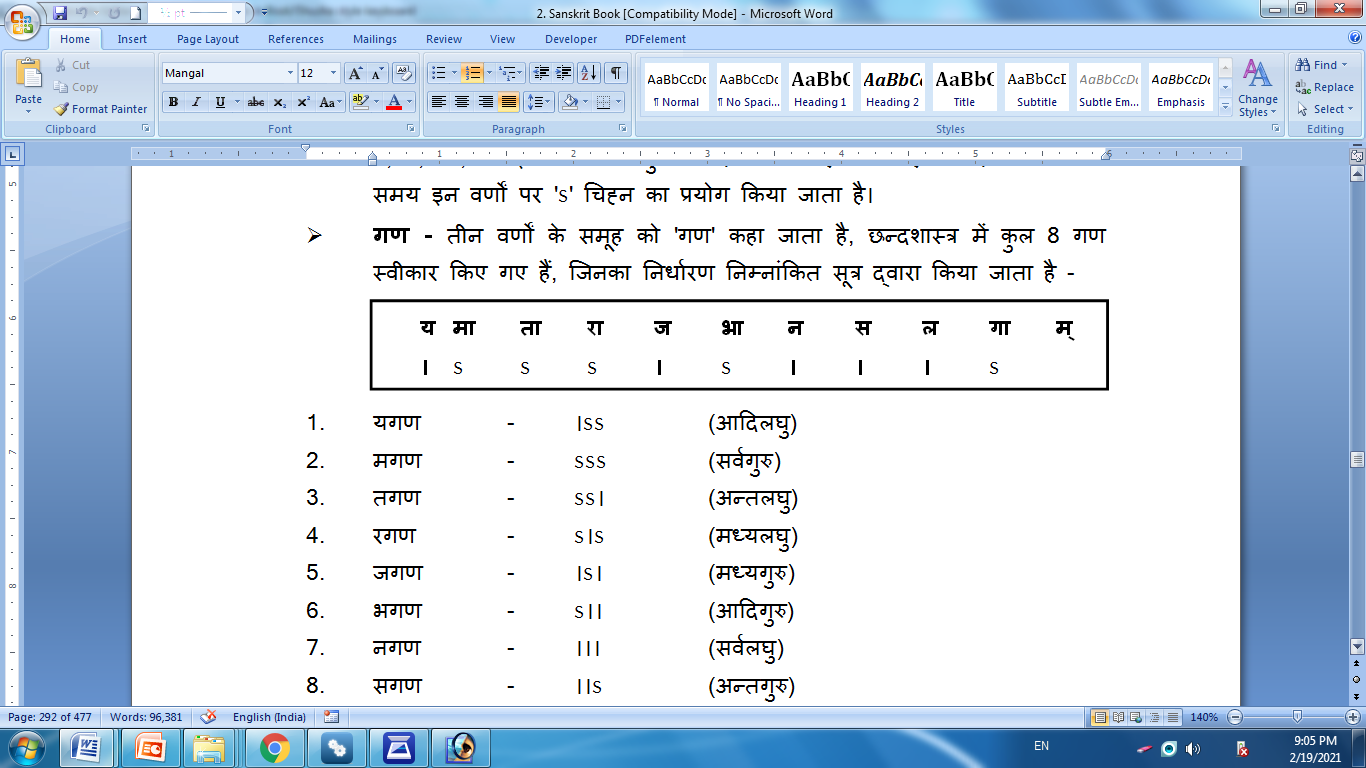 मात्रा निर्धारण के नियम
विसर्ग 	- 	: 
अनुस्वार 	- 	
रेफ 		- 
प्र 		-
अवग्रह	-	
संयुक्त व्यंजन -
इन्द्रवज्रा छन्द
लक्षण - 	"स्याद् इन्द्रवज्रा यदि तौ जगौ ग:।"
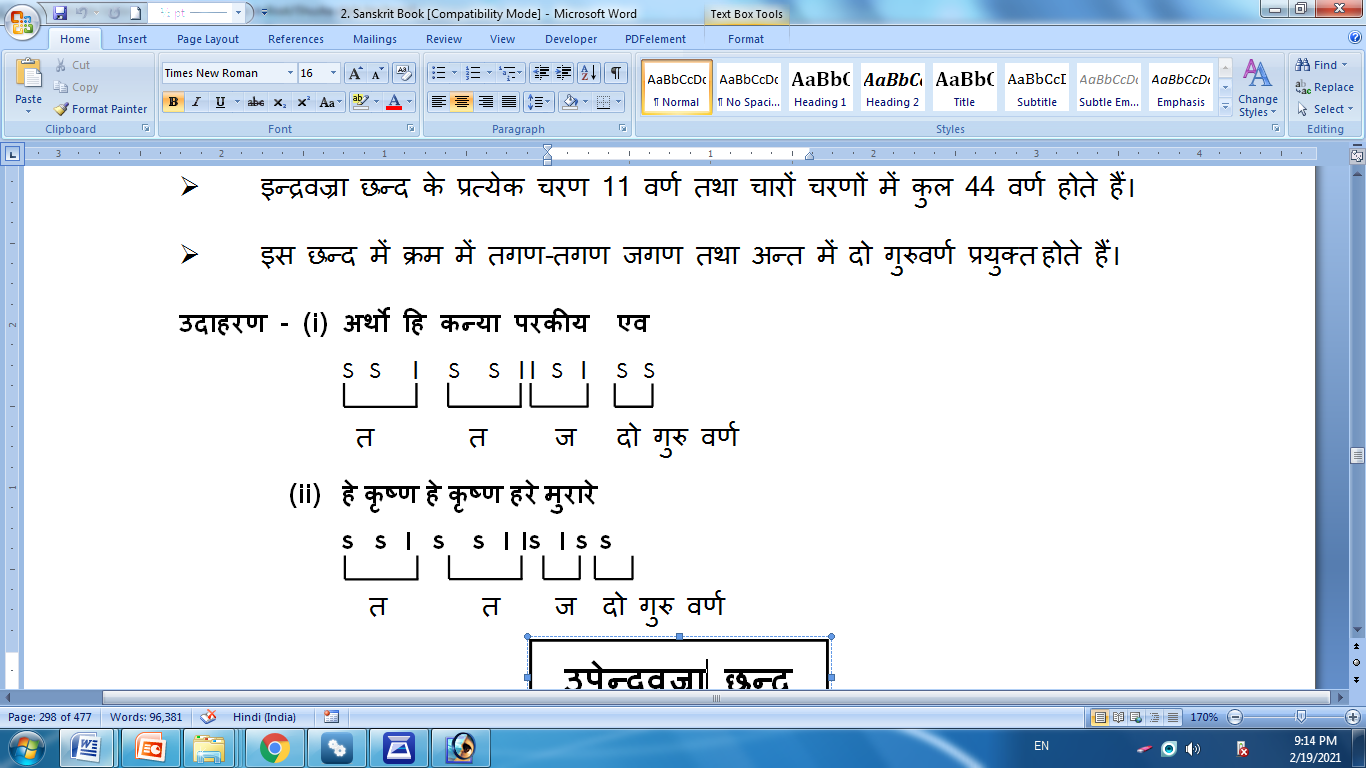 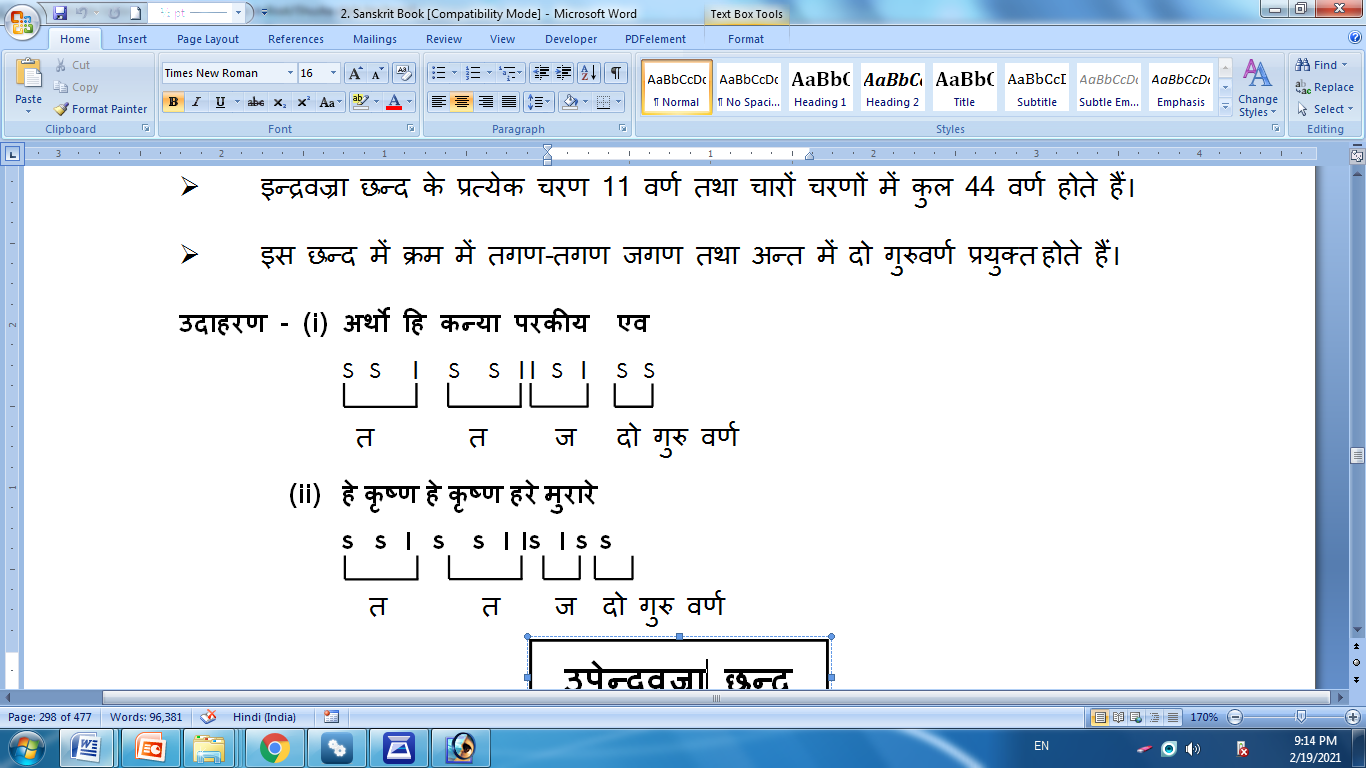 उपेन्द्रवज्रा छन्द
लक्षण - 	"उपेन्द्रवज्रा ज त जा स्ततो गौ।"



उदाहरण - (i)	"त्वमेव माता च पिता त्वमेव।"
वंशस्थ छन्द
लक्षण -	 "जतौ तु वंशस्थमुदीरितं जरौ।"


उदाहरण -  	(i)	अतीव हो अन्यमना विषादिता 


	              (ii)	दिनान्त था थे दिनानाथ डूबते
द्रुतविलम्बित छन्द
लक्षण -  	"द्रूतविलम्बितमाह नभौ भरौ।"



उदाहरण -	(i) 	दिवस का अवसान समीप था
वसन्ततिलका छन्द
लक्षण - 	"उक्ता वसन्ततिलका तभजा जगौ ग:।"



उदाहरण -	(i)	भू में रमी शरद की कमनीयता थी
मालिनी छन्द
लक्षण - 	''न न म य य युतेयं मालिनी भोगिलोकै:।''



उदाहरण -	(i) प्रिय पति वह मेरा, प्राण प्यारा कहाँ हैं
मन्दाक्रान्ता छन्द
लक्षण -  	"मन्दाक्रान्ता अम्बुधिरसनगैर्मोभनौ तौ गयुग्मम्।"



उदाहरण -	(i)	प्यारे तेरा गमन सुन के दूसरे रो रहे हैं
धन्यवाद